Penny Experiment - click on the speaker for instructions
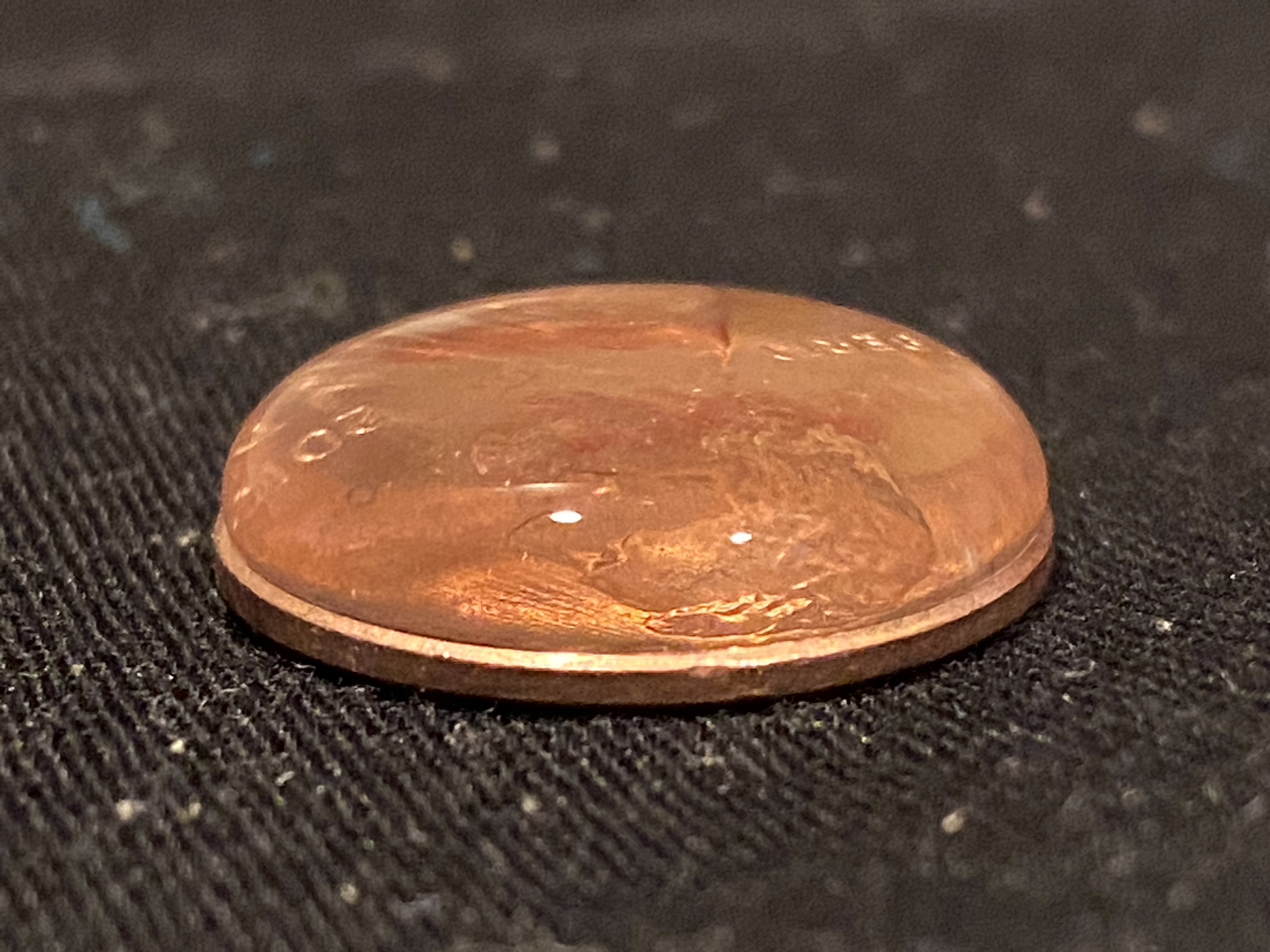 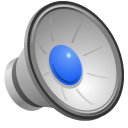